Декоративная  РОСПИСЬ
Подготовила:
Афонина Лада Валерьевна
[Speaker Notes: Заголовок]
Хотите научиться рисовать подносы, похожие на жостовские ?
Кисти, которые нам будут нужны для работы и тренировочный эскиз карандашом, на котором мы будем опробовать консистенцию краски (негустая, но и не жидкая), губка обыкновенная 
чтобы закончить любой элемент одним мазком:
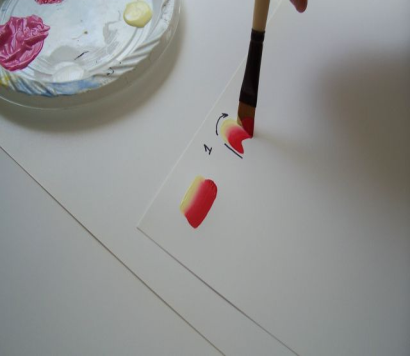 Набираем на кисточку
два цвета краски
следующим образом:
Делаем небольшую дугу: прямая чёрная линия показывает начало мазка, стрелка - направление:
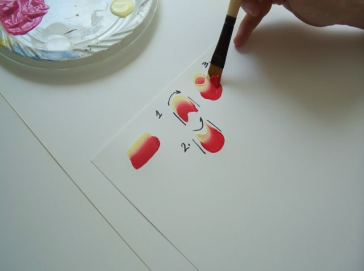 Точно такая же дуга, только выгнутая в обратную сторону
вместе, мы получаем простейший элемент - розу
. На более широкую кисть набираем два других цвета и выполняем первое упражнение -
проводим прямую линию
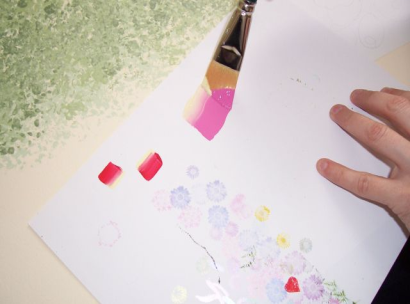 Берём свой лист ватмана с подготовленным графическим дизайном и проводим 
волнообразные мазки (от двух до четырёх волн) - они образуют большие отдельные лепестки
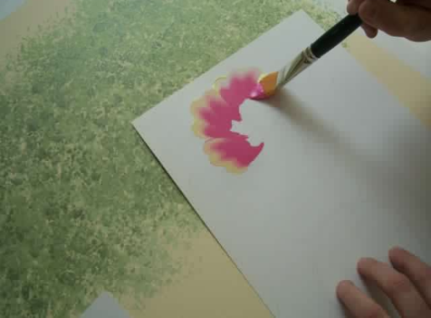 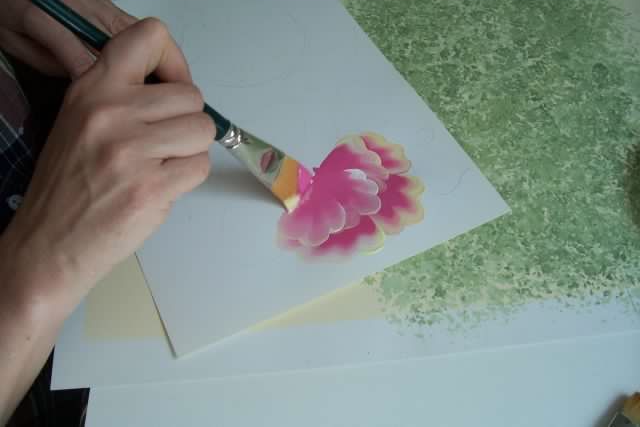 Поворачивая лист, продолжаем наносить мазок за мазком. Не отрывайте руку, выполняя один мазок
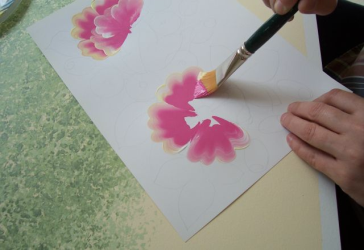 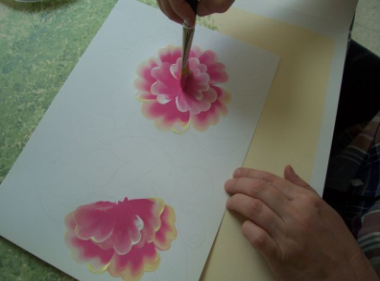 волнообразными мазками создаёте 
внутренние лепестки
Постарайтесь закончить свой последний внутренний мазок таким образом, чтобы не осталось чистой бумаги в центре, а мазок был ровный у края
Используя натуральную мочалку, обрезанную в форме шара, нанесите фон различными оттенками зелёного
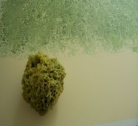 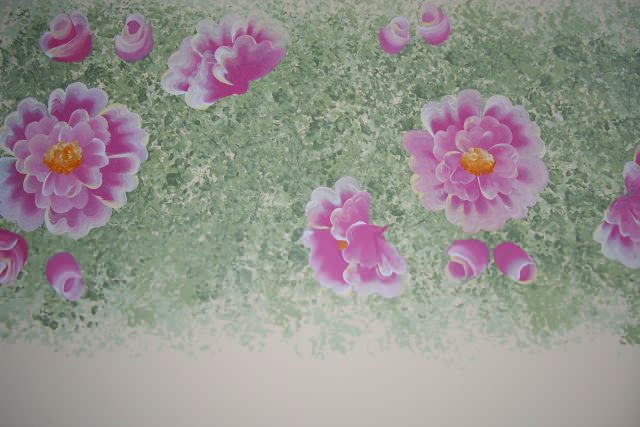 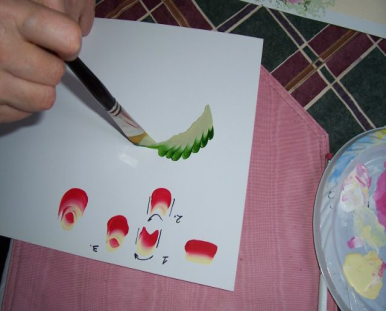 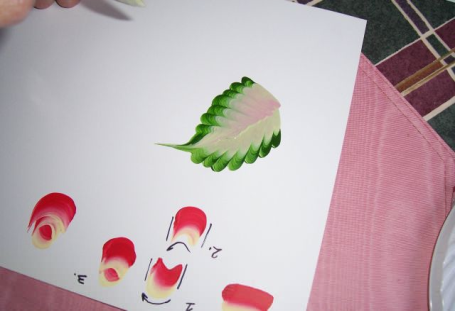 Наберите на кисточку белый и зелёный:
волнообразные движения кисточки                        более частые
. Когда вы заканчиваете верхушку листа, кисточка должна повернуться следующим образом
чтобы образовать остриё
Заполняем листочками свою работу. Для того, чтобы работа была повеселее, используем
различные оттенки зелёного, различные формы листа и различный дизайн положения 
листиков на плоскости - немного потренировавшись, вы научитесь!                    Самый лучший учебник - фотографии уже сделанных кем-то дизайнов. Как только вы освоите общие принципы, 
вы сможете создавать свои собственные дизайны с лёгкостью
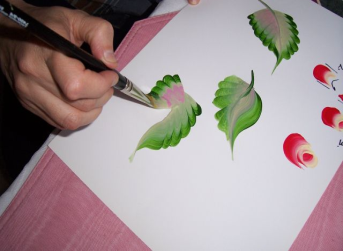 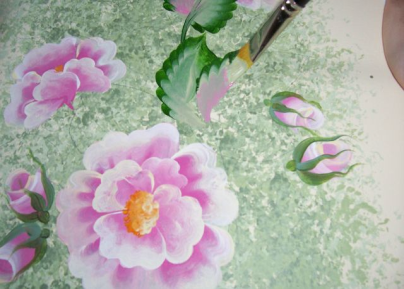 Не забудьте про сердцевинки своих цветочков
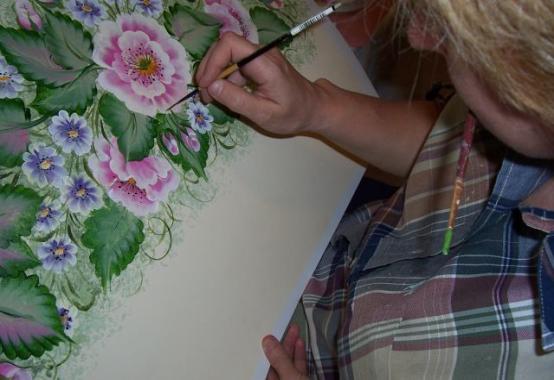 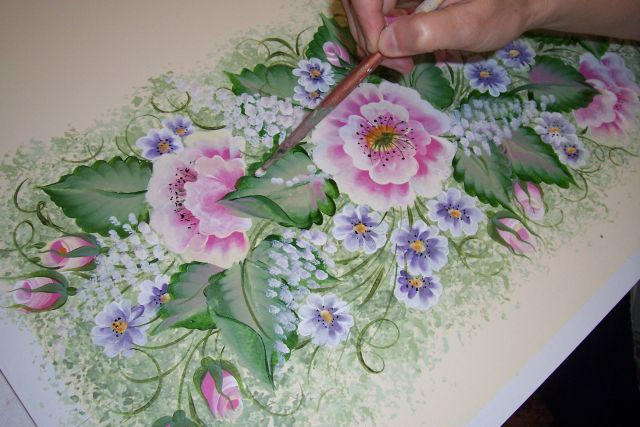 Теперь возьмите простой карандаш и чёрной акриловой краской поставьте чёрные точки
Желаю удачи!